Os pequenos números do universo

Parte 2
 

Antonio Carlos Brolezzi

brolezzi@usp.br
O QUE É CONTÍNUO?

Já contínuo vem de con-tenere (ter junto, manter unido, segurar). 

Contínuo é o que está imediatamente unido a outra coisa. 

Da mesma origem vem conter, conteúdo, continente, contente (o que cabe em si, e não cobiça alargar-se). 

Contínuo designa também o funcionário que presta assistência contínua ao chefe
O QUE É CONTÍNUO?

Certo tipo de grandezas é formado por aquelas
quantidades que são passíveis de medida, como nossa altura.
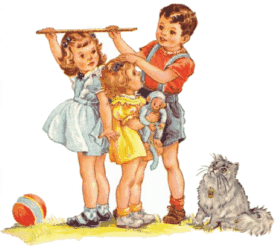 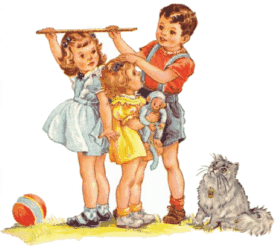 Relação sutil entre discreto e contínuo:
“Preste atenção na cigarra cantando entre as árvores: primeiro se ouve uma série de notas precisamente definidas e claramente separadas, acelerando lentamente. 
Então, na medida em que o trinado ganha força, sente-se que as notas lentamente unem-se umas as outras; mas ainda cada trinado pode ser individualizado como parte elementar de um canto de flauta. 
Por fim, repentinamente, deparamo-nos com uma nota contínua que é o clímax do canto da cigarra até seu final.
Canto da cigarra: https://www.youtube.com/watch?v=8887Hfphv70
Agora observe o mar quando quebra na praia. Cada onda toma volume, precipita-se, e desaparece na areia. Podemos separar regularmente cada onda daquelas que a precederam e daquelas que a seguirão, e ainda cada onda individual é parte do contínuo do mar.
Assim é, em nossa experiência do dia-a-dia, a relação entre a continuidade e a ideia do discreto: às vezes a experiência da continuidade subjaz à do discreto e às vezes o discreto leva ao contínuo. 
Sua relação é uma relação entre parceiros iguais.”
Newton da Costa – matemático, lógico e filósofo
Onda do mar: https://www.youtube.com/watch?v=JAC-hluveR4
Medir é comparar uma grandeza com uma outra, de mesma natureza, tomada como padrão.

Ou seja, medir é contar quantas vezes uma grandeza, considerada como padrão, “cabe” em outra.

Já contar... é dizer quantas unidades tem determinada quantidade. Ou seja, medir essa grandeza em termos de unidades.
Relação entre contar e medir – entre discreto e contínuo.
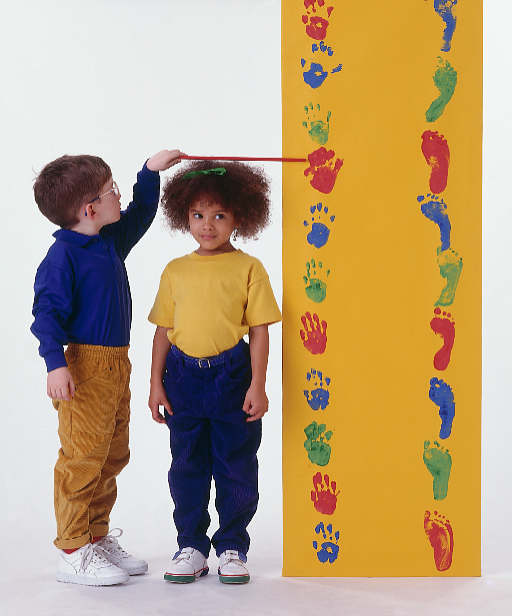 Na matemática, os números naturais são utilizados para contar. 



0 1 2 3 4 5 6 7 8 9 10 11 12 13 ....
O conjunto dos números naturais é chamado de enumerável, pois seus elementos podem ser contado um a um .... Embora sejam infinitos. 



0 1 2 3 4 5 6 7 8 9 10 11 12 13 ....
A infinitude dos números naturais é bastante contra-intuitiva. Uma forma bastante doida de pensar nisso é comparar o conjunto dos naturais com o conjunto dos números pares... Eles são equipotentes! Têm a mesma cardinalidade! Há uma bijeção entre os dois conjuntos! Eles são um a um!


0      1       2      3     4     5     6     7 ....

0    2     4     6     8     10    12    14 ...
Para sentir o infinito natural, vamos olhar a brincadeira inventada por David Hilbert (1862-1943): 






O Hotel de Hilbert 
https://www.youtube.com/watch?v=pjOVHzy_DVU
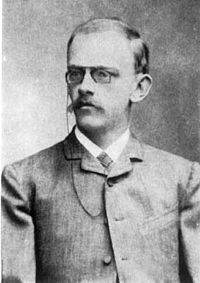 Também tem a mesma cardinalidade o conjunto dos números inteiros:



Basta fazer esta correspondência, por exemplos, entre pares e ímpares:
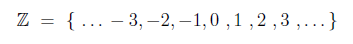 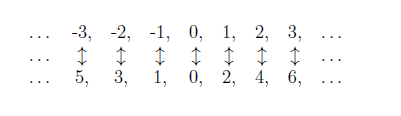 Agora vem o passo mais estranho. Os racionais também formam um conjunto enumerável.




O argumento de Cantor é fácil de seguir...
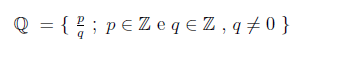 Cantor propõe uma ordenação pela diagonal:
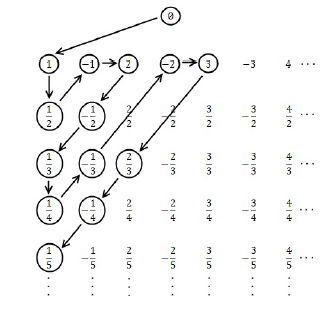 Portanto há uma associação um a um entre o conjunto dos naturais e o conjunto dos racionais. 

E o conjunto dos reais? 

Vamos supor que seja possível enumerar os números reais entre 0 e 1.
Vamos supor que seja possível associar um a um os números reais entre 0 e 1 com o conjunto dos naturais (não precisam estar em ordem).
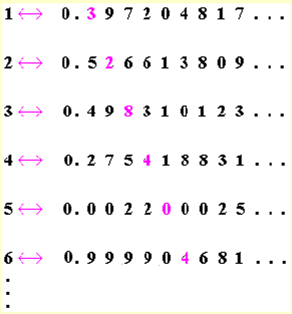 Podemos tomar o primeiro algarismo decimal do primeiro número, o segundo do segundo e assim por diante, e tomar um algarismo diferente para cada um.
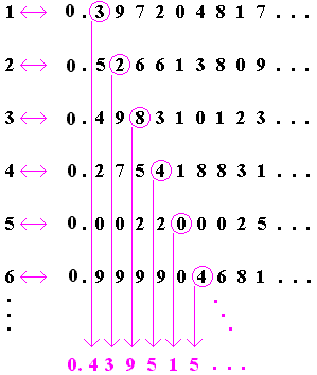 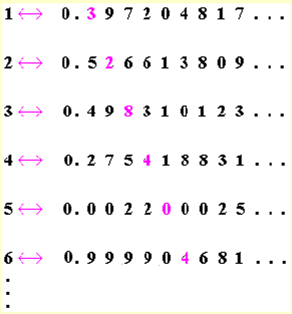 Podemos tomar o primeiro algarismo decimal do primeiro número, o segundo do segundo e assim por diante, e tomar um algarismo diferente para cada um.
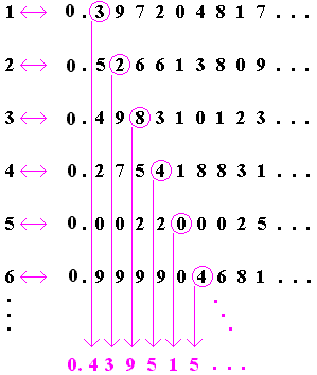 O número resultante não estava no conjunto original, pois tem pelo menos um algarismo diferente de todos os demais!
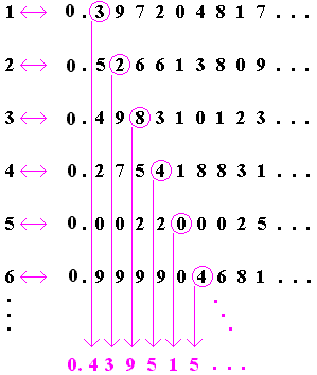 Assim, o conjunto dos reais entre 0 e 1 é não-enumerável. O infinito real é “maior” que o infinito natural, é de outra natureza!

O pior é que qualquer segmento da reta real tem a mesma cardinalidade da reta real inteira...
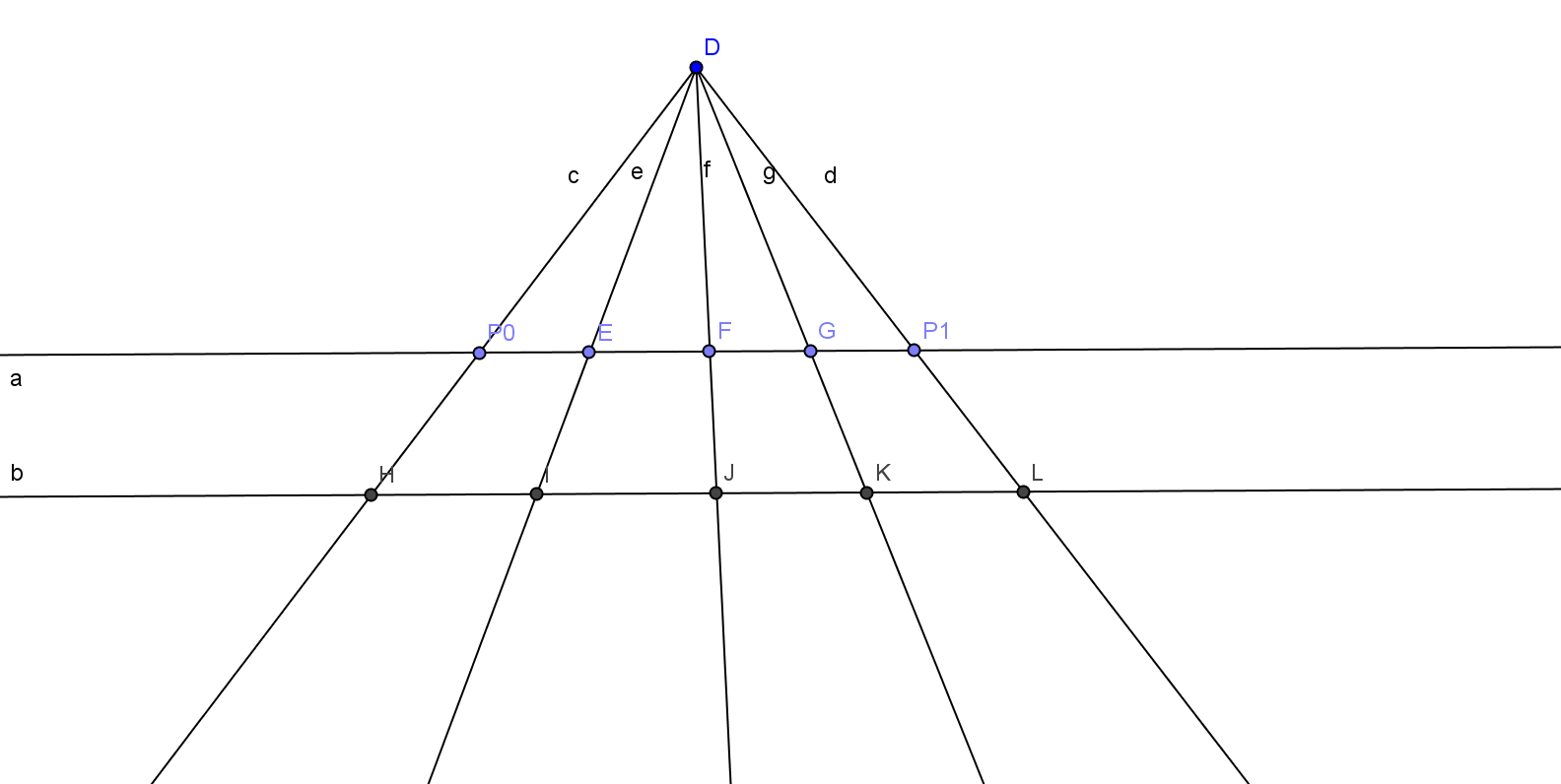 Um ponto projeta os pontos do intervalo na reta real inteira.
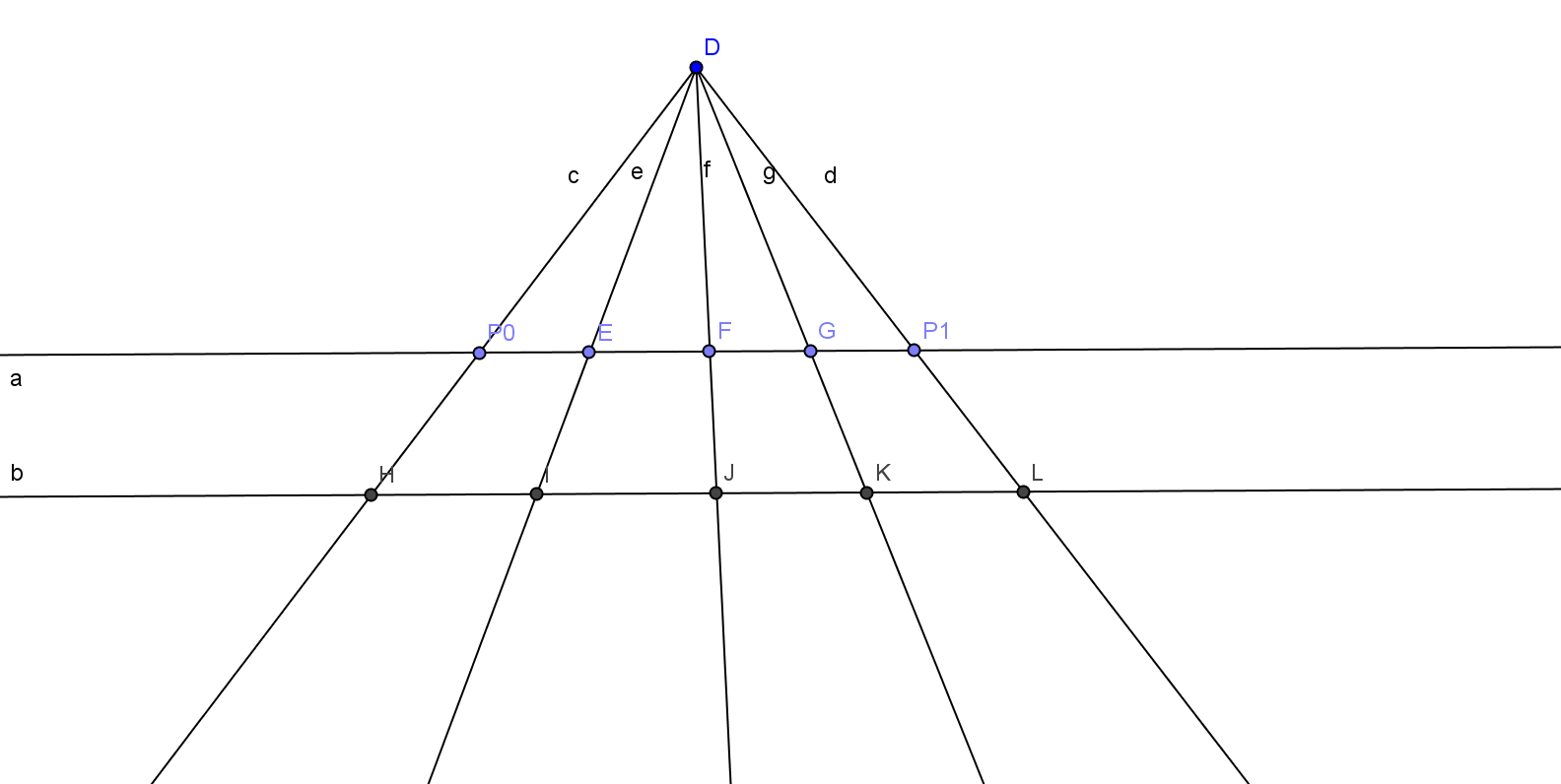 Um ponto projeta os pontos do intervalo na reta real inteira.
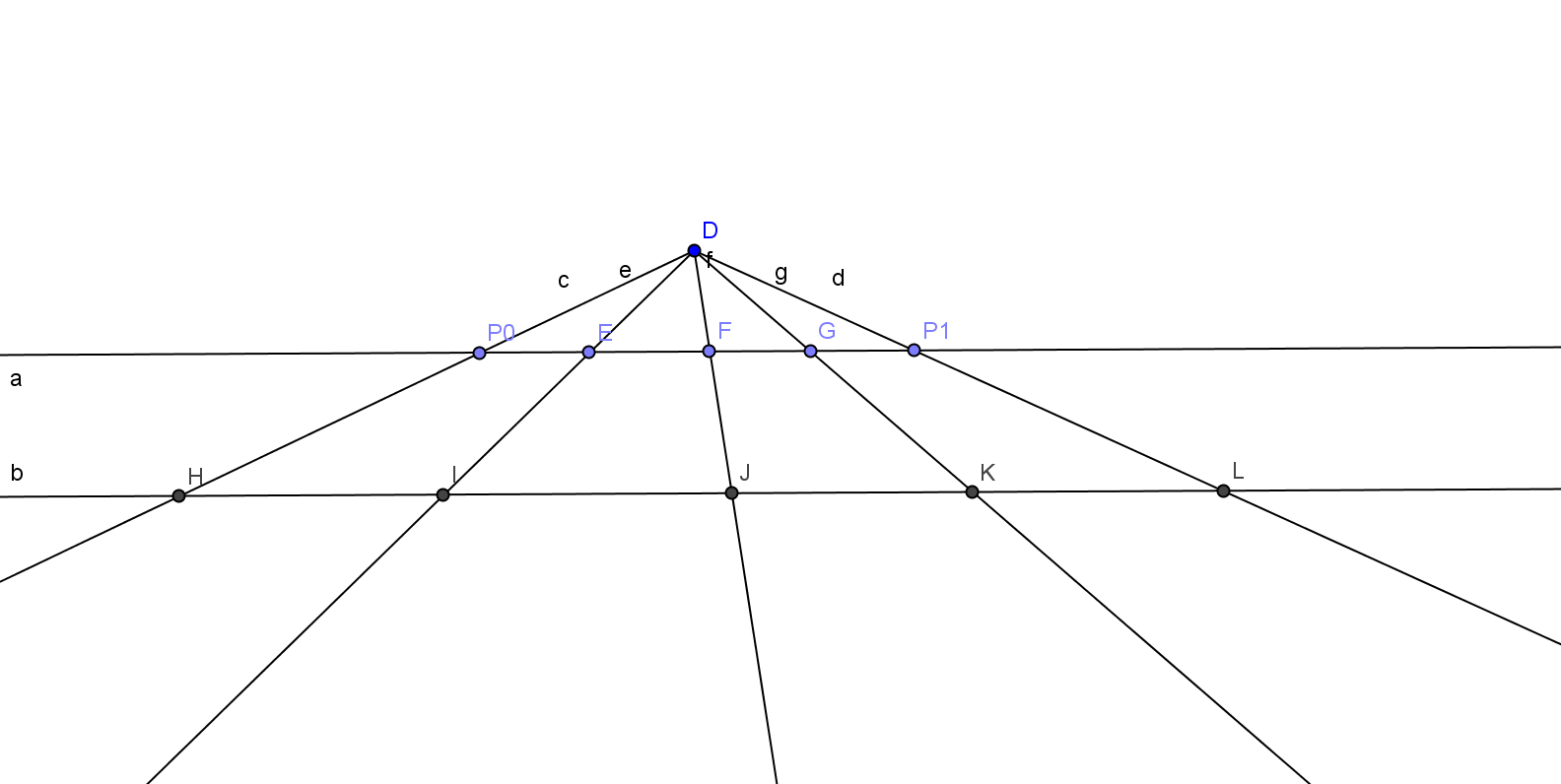 A Hipótese do Contínuo de Cantor, que ainda não foi provada e talvez não possa ser provada, tem como implicação que a reta real é contínua. Não faltam pontos.

Ou seja, os números reais preenchem todo o espaço!

Vamos ver como isso faz sentido.
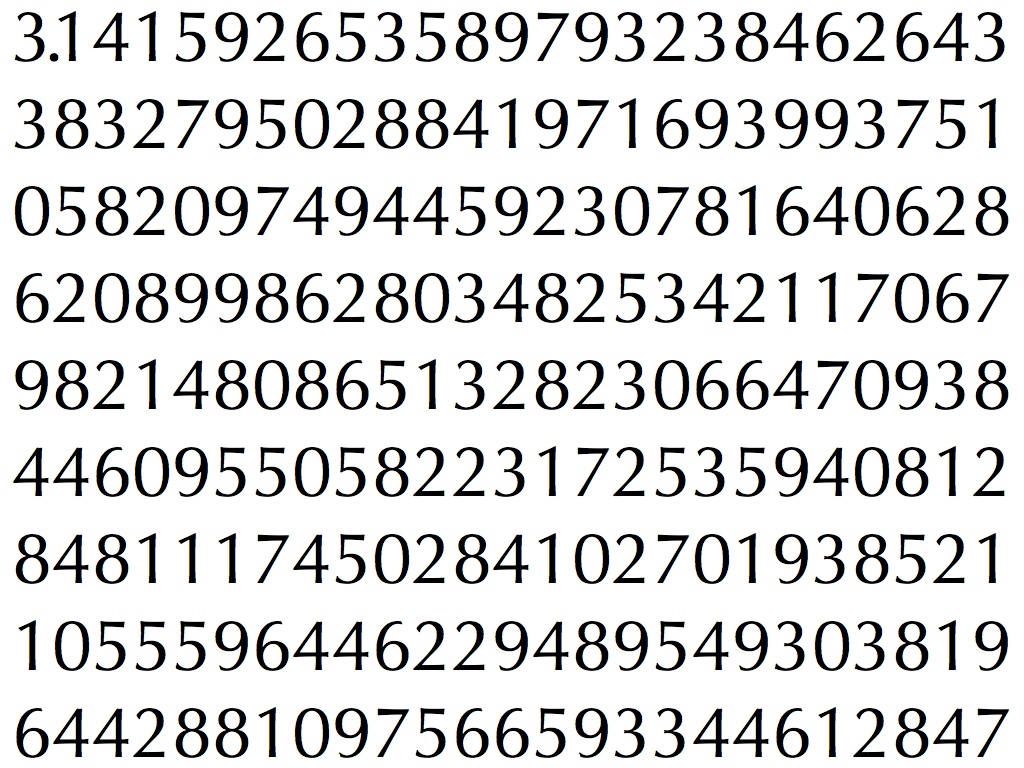 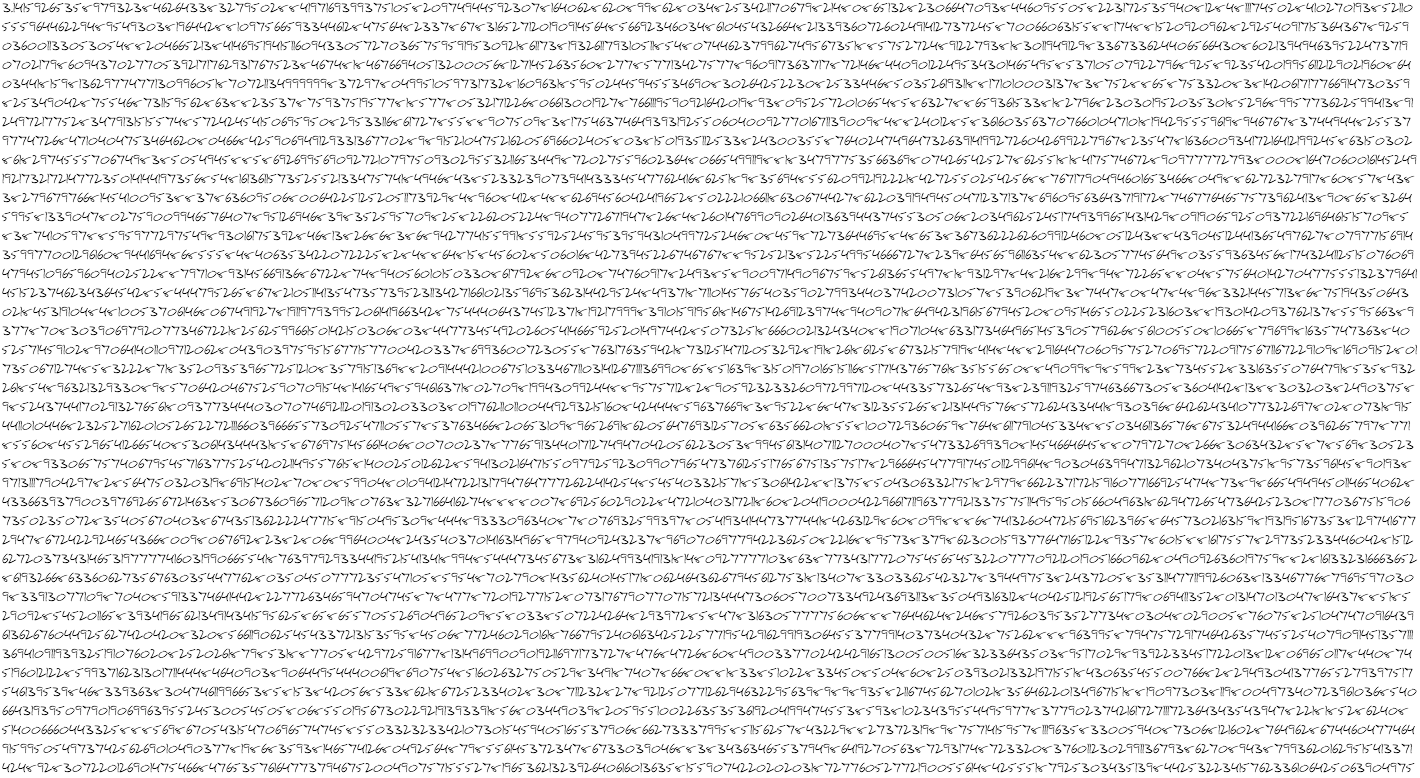 E como isso vale para qualquer número real...
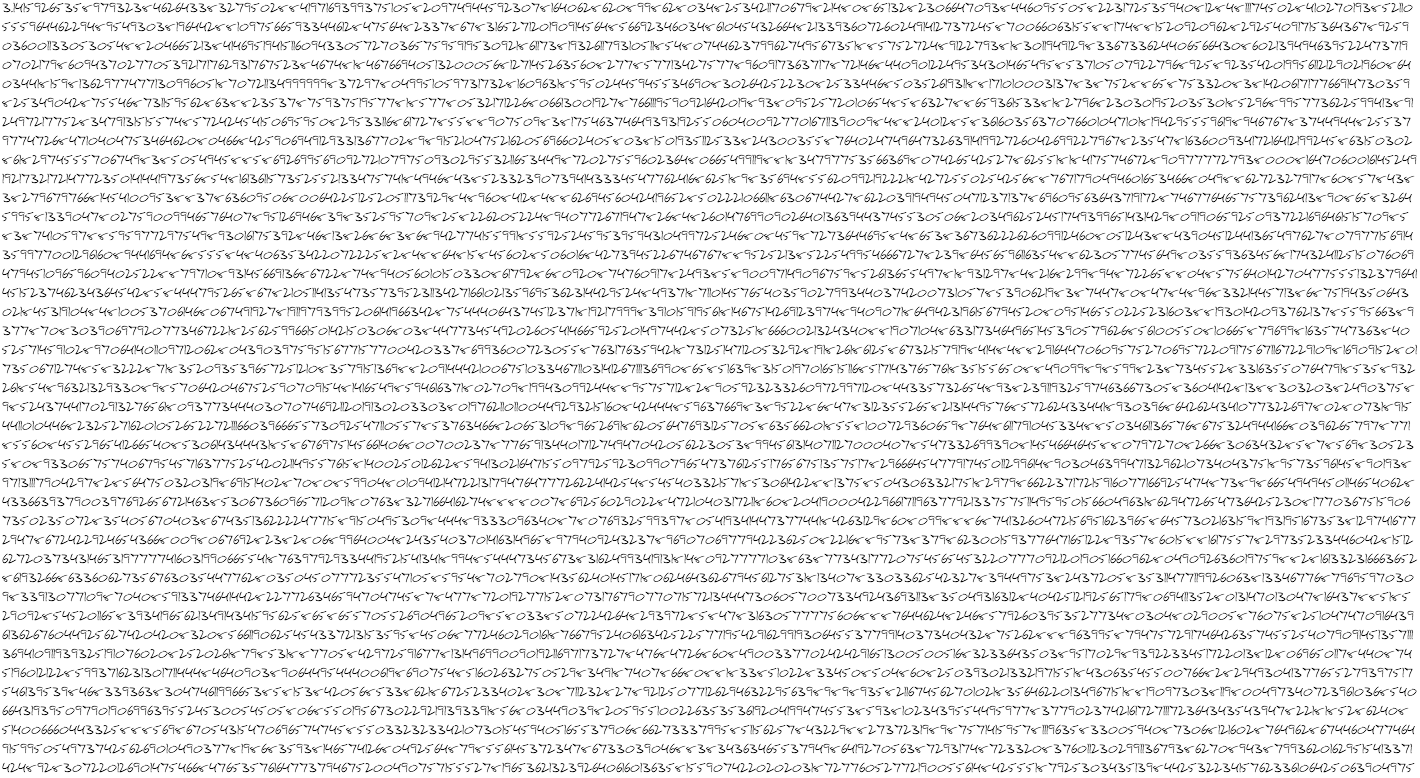 Voltamos às questões filosóficas.

O espaço é contínuo ou discreto?
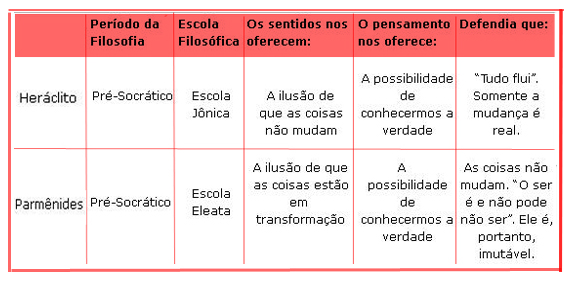 A “solução” de Aristóteles:


“O ser se predica de diversos modos”.


Estava criada a metafísica – o estudo do ente, do ser das coisas.

Ato e potência. E o infinito?